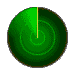 1
15th South West Pacific Hydrographic Commission Conference
21-23 February, 2018
NADI FIJI
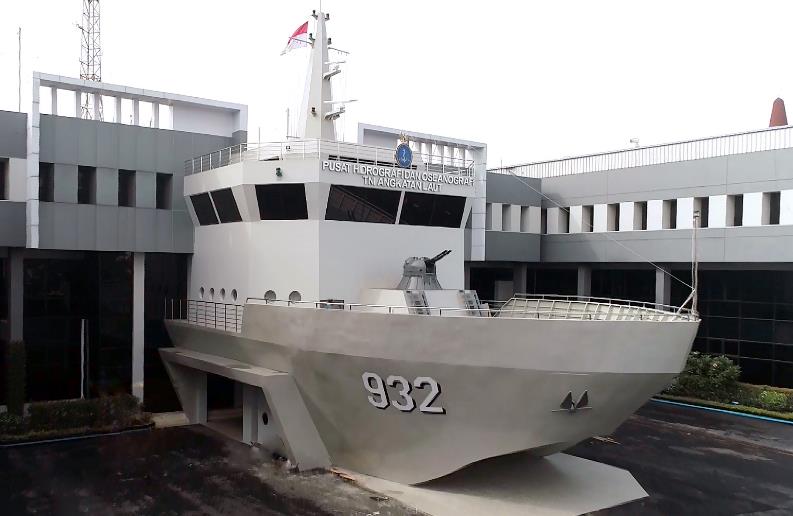 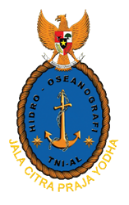 THE INDONESIAN NAVY 
HYDROGRAPHIC – OCEANOGRAPHIC CENTER 
(PUSHIDROSAL)
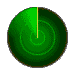 2
15TH SOUTH WEST PACIFIC HYDROGRAPHIC COMMISSION CONFERENCE
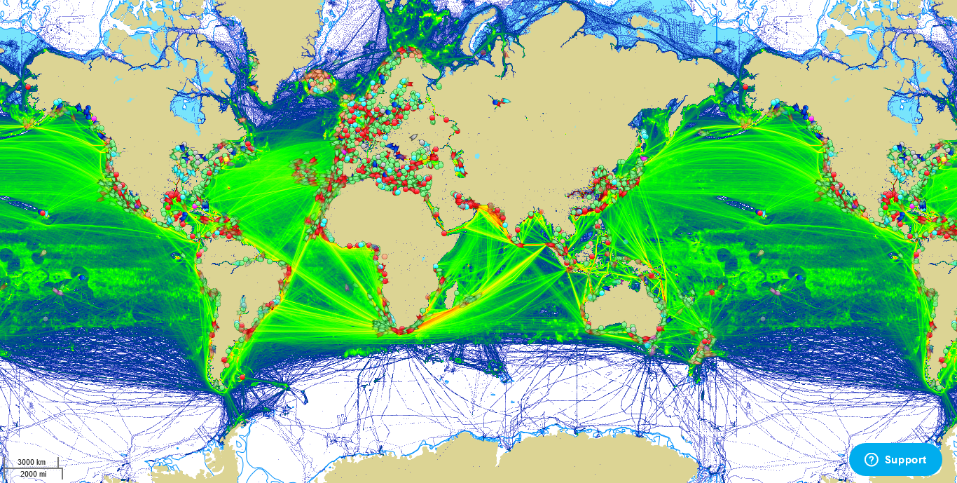 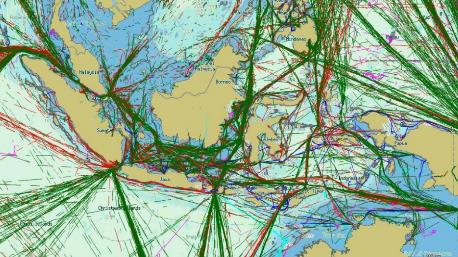 Source :www.marinetraffic.com
21-23 February, 2018
NADI FIJI
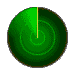 3
15TH SOUTH WEST PACIFIC HYDROGRAPHIC  COMMISSION CONFERENCE
INDONESIAN MARITIME POLICY
GLOBAL MARITIME FULCRUM (GMF)
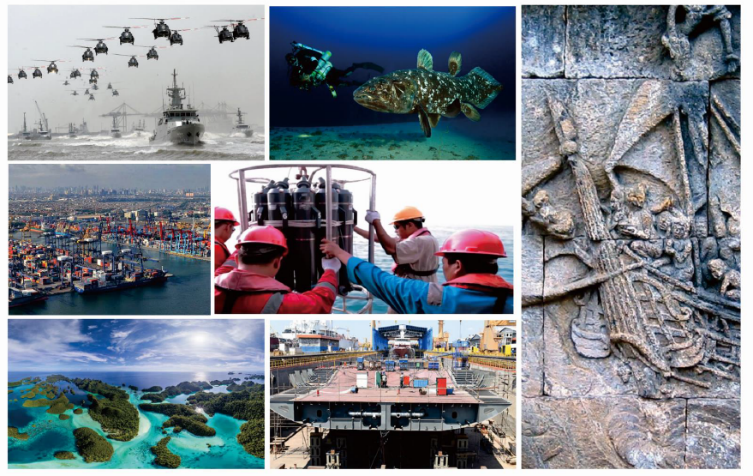 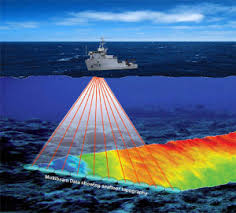 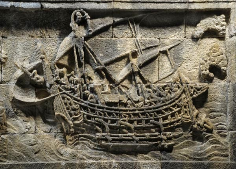 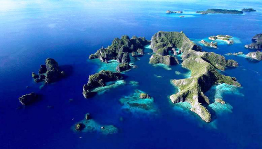 21-23 February 2018
NADI FIJI
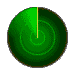 4
15TH SOUTH WEST PACIFIC HYDROGRAPHIC COMMISSION CONFERENCE
PRIMARY TASKS OF PUSHIDROSAL
(PRESIDENT  REGULATION NO.10 / 2010  ON  THE ORGANISATION OF INDONESIAN ARMED FORCES)
TO CONDUCT HYDROGRAPHY AND OCEANOGRAPHY ASSIGNMENT INCLUDING SURVEY, RESEARCH, NAUTICAL CHARTING AND NAUTICAL PUBLICATION, MARINE ENVIRONMENT AND SAFETY OF NAVIGATION FOR SUPPORT INDONESIAN ARMED FORCES AND PUBLIC SERVICE.
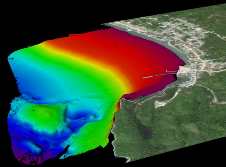 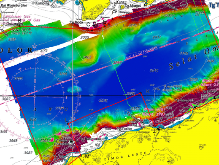 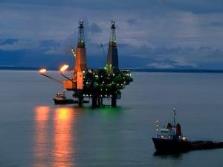 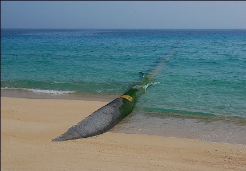 COURTESY OF KRI SPICA
COURTESY OF KRI RIGEL
21-23 February 2018
NADI FIJI
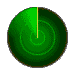 5
15TH SOUTH WEST PACIFIC HYDROGRAPHIC COMMISSION CONFERENCE
PUSHIDROSAL
Pusat Hidrografi dan Oseanografi TNI Angkatan Laut (Pushidrosal) or The Indonesian Navy Hydrographic and Oceanographic Center is hydrographic and oceanographic organization under the Indonesian Navy Head Quarters.
MISSION
HYDROGRAPHY AND OCEANOGRAPHY CENTER (PUSHIDROSAL) or the Hydro-Oceanographic Office is an institution dealing with Hydrographic and Oceanographic affairs including survey and charting activities for the purpose of safety of navigation
The principle functions of the Hydrographic-Oceanographic Center  ranges from surveys, researches, the publications of nautical charts, marine environment and safety of navigation,  to support armed forces and public needs.
21-23 February 2018
NADI FIJI
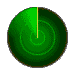 6
15TH SOUTH WEST PACIFIC HYDROGRAPHIC COMMISSION CONFERENCE
Role of Pushidrosal
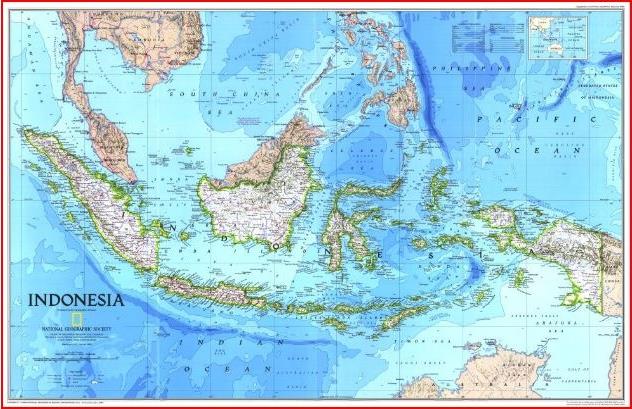 MILITARY
PUBLIC SERVICES/ SAFETY OF NAVIGATION
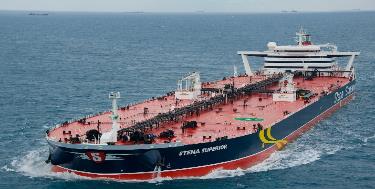 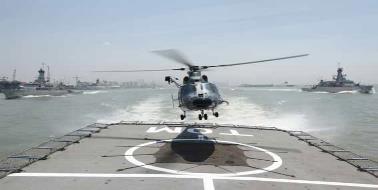 MARINE ENVIRONMENT
INTERNATIONAL DIPLOMACY
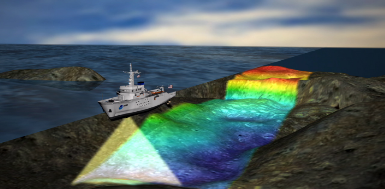 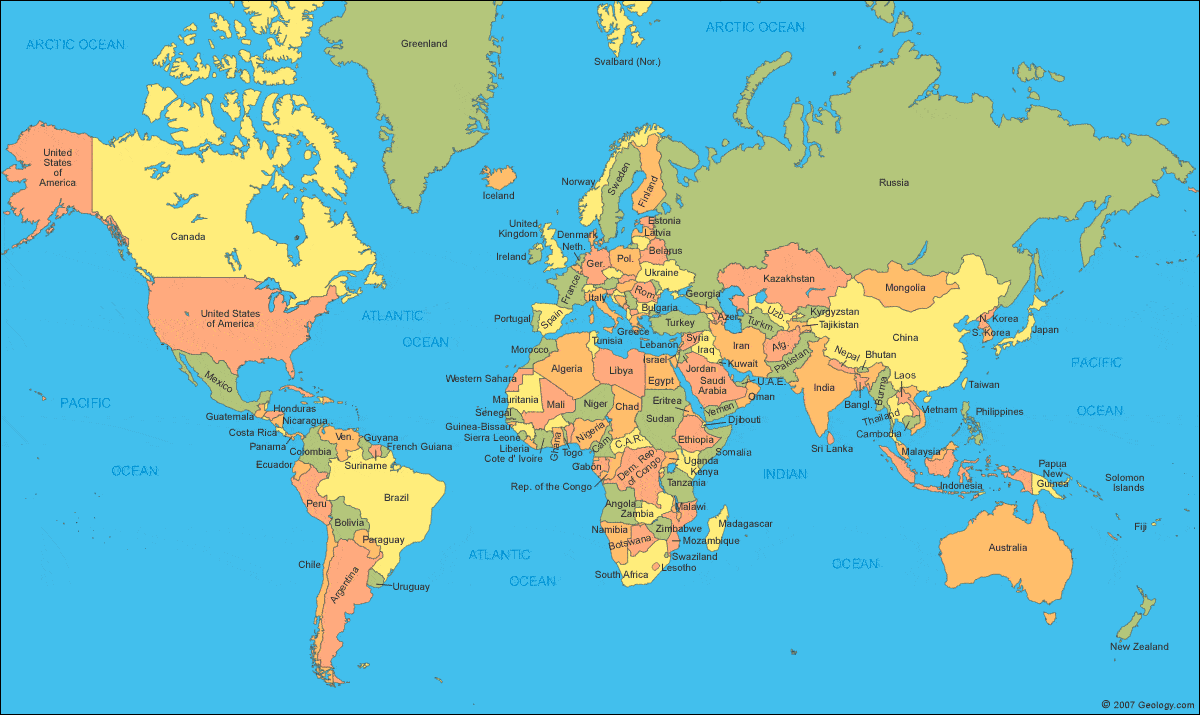 6
21-23 February 2018
NADI FIJI
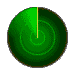 7
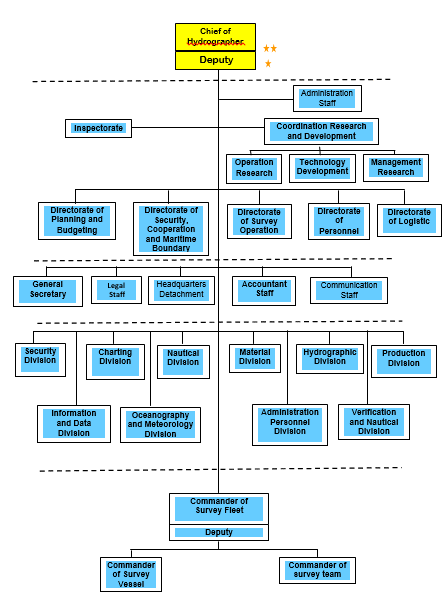 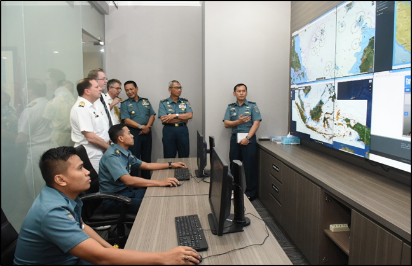 PUSHIDROSAL HAS 1.250 EMPLOYEES AND WILL INCREASE UNTIL 2.141 EMPLOYEES. THEY WERE CAME FROM VARIOUS BACKGROUND OF HYDRO-OCEANOGRAPHIC SCIENCE.
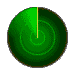 10
15TH SOUTH WEST PACIFIC HYDROGRAPHIC COMMISSION CONFERENCE
HUMAN RESOURCES
CENTER FOR HYDROGRAPHIC TRAINING

OFFICER COURSE (CAT B) 	:  ACCREDITED BY IHO/FIG (24 WEEKS COURSE) – INTERNATIONAL COURSE

SEAMAN COURSE  CAT ’C’   :
		 FOR  SEAMAN/NON COMMISIONED OFFICER
						(NATIONALLY ACCREDITED)
2.	DEPARTMENT OF HYDROGRAPHIC ENGINEERING – NAVAL COLLEGE
BACHELOR DEGREE    (NATIONALLY ACCREDITED) – 3 YEARS
										
NON-DEGREE   :  FOR SEAMAN/NCO -  3 YEARS
3. BANDUNG  INSTITUTE  OF TECHNOLOGY -  Master Degree in   Hydrographic Cat  - A   IHO
21-23 February 2018
NADI FIJI
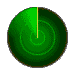 9
15TH SOUTH WEST PACIFIC HYDROGRAPHIC COMMISSION CONFERENCE
HYDROGRAPHIC SURVEYOR CAREER PLAN
CHIEF OF HYDROGRAPHER:
CERTIFICATE OF FIELD  PROFICIENCY
Dean/Director:
Certificate of Program Completion
Cat B/Cat A
Professional 
Association
International 
Career
IHO Accredited
University/
Naval School
Continuing 
Education 
and
Professional 
Development 
Program
(CEPD)
Profession
Education
Obligatory 
Experiences
Undergraduate/
Diploma
Oath of Profession,
Inauguration,
Registration
21-23 February 2018
NADI FIJI
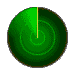 10
15TH SOUTH WEST PACIFIC HYDROGRAPHIC COMMISSION CONFERENCE
PARTICIPATING IN INTERNATIONAL  COURSE
MCDA Training Course in UK
Oceanography Course in India
Hydrographic Course Cat – B Japan
Master of Science in USA
Long Hydrography Course in India
10th Course in Marine Cartography and Data Assessment (FIG-IHO-ICA-Cat B) in UK.
EAHC CB (Training/Workshop)
ENC Production;
Maritime Delimitation;
Seabed Classification;
Satellite Derived Bathymetry (SDB) and LIDAR;
Hydrographic Survey For Disaster Management and Relief;
Hydrographic Survey for Inundation Mapping;
Maritime Safety Information (MSI);
Hydrographic Training For Trainer (TFT);
Cat. B Marine Geospatial Information Programme;
Sea Bed Classification and Multi Beam Survey;
Digital Reference Tool for Cartographers
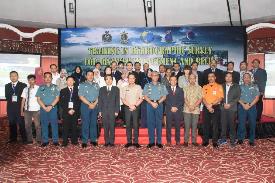 KRI PULAU ROTE-721
KRI PULAU ROMANG-723
21-23 February 2018
NUKU’ALOFA TONGA
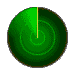 11
15TH SOUTH WEST PACIFIC HYDROGRAPHIC  COMMISSION CONFERENCE
COVERED AREA OF RESPOSIBILITY
90° T
100° T
110° T
120° T
130° T
140° T
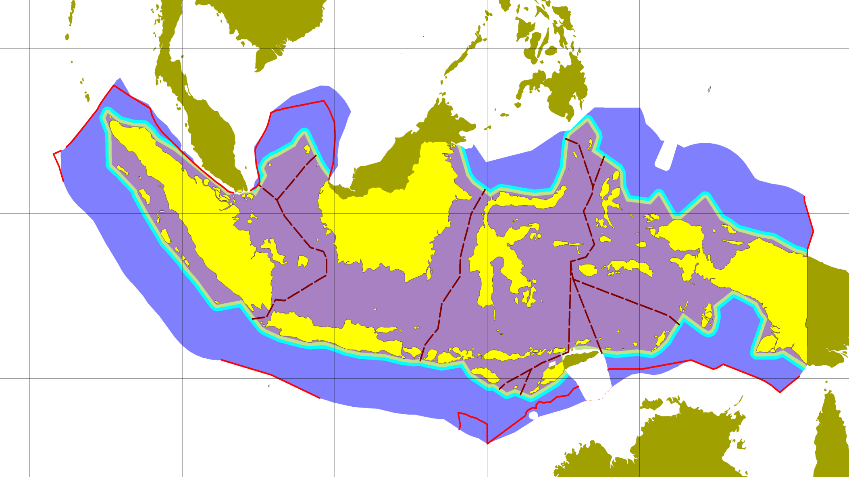 V I E T N A M
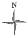 10°U
I N D I A
T H A I L A N D
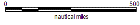 L A U T  C H I N A  S E L A T A N
F I L I P I N A
P A L A U
S A M U D E R A    P A S I F I K
M A L A Y S I A
L A U T  S U L A W E S I
S E L A T  M A L A K A
M A L A Y S I A
0°
K A L I M A N T A N
SULAWESI
S U M A T E R A
ALKI  I
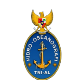 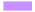 ALKI  II
S A M U D E R A  H I N D I A
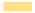 L A U T  J A W A
ALKI  III
P N G
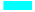 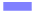 J A W A
LEGENDA :
L A U T   A R U
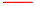 R D T L
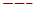 Archipelagic and internal water
Territorial water (12 Nm)
Continuous Zone(24 Nm)
ZEE (200 Nm)
Continental Shelf
Indonesian ASL
10°S
THE CHARTING RESPONSIBILITY COVERS : ± 5,8 MILLION KM² (± 1,7 MILLION NM²)
A U S  T R A L I A
By: PUSHIDROSAL - 2011
21-23 February 2018
NADI FIJI
[Speaker Notes: AS THE INDONESIAN GOVERNMENT AUTHORITATIVE HYDROGRAPHIC OFFICE, THE CHARTING RESPONSIBILITY COVERS THE ENTIRE WATERS, NOT ONLY  INTERNAL WATERS AND TERRITORIAL WATER, BUT ALSO TO COVER OUR EEZ AND  CONTINENTAL SHELF.  WE HAVE TO CHART  AROUND 5,8 MILLION  KM SQUARE WITH 538 NAUTICAL CHART AND ENCS.]
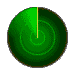 12
15TH SOUTH WEST PACIFIC HYDROGRAPHIC COMMISSION CONFERENCE
2 HYDROGRAPHIC SURVEY VESSELS 2015
(Total 9 Survey Vessel)
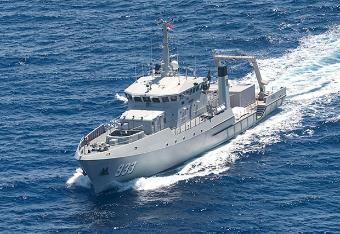 MULTIBEAM SHALOW & DEEP ( 6000 meter)
ROV (ECA HYTEC ROBOTIC) (1000 meter)
AUV (KONGSBERG HUGIN 1000)
CTD s.d 6000 meter
SUB BOTTOM PROFILE (7000  meter)
MAGNETOMETER (1000 meter)
CORING ( 2000 meter )
AQUACOM (for Divers)
ADCP DEEP SEA
MARINE METEOROLOGY  VAISALA
PROCESSING 3D SEABED
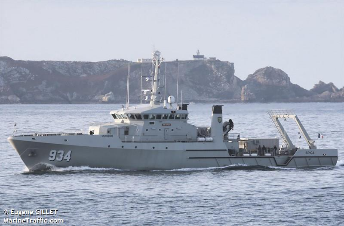 21-23 February 2018
NADI FIJI
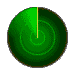 13
2 Radar Furuno  FAR 2117
RIGEL-CLASS
15th South West Pacific Hydrographic Commission Conference
Seapath 330
For Heading
AWS
VAISALA
GPS Sea Star
ECDIS TRANSAS
INMARSAT
20 mm (Reutech)
Gantry
5 Ton
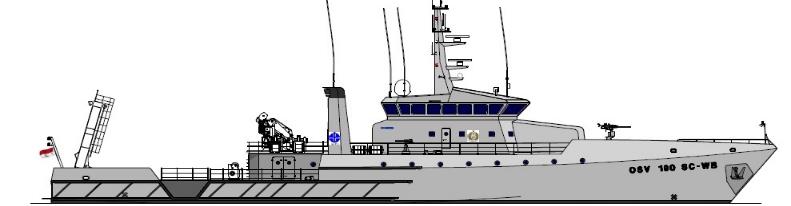 Crane 50 Tm
METRALIUR
Manroy
12,7 mm
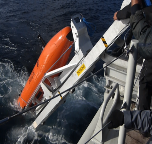 Workstation
SIS, MRU-5
Sbg Motion Sensor
Fixed boom
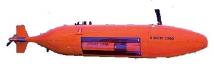 AUV HUGIN 1000
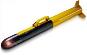 SBES & MBES 
EA600 (D)(SB), EM302(D) & EM2040(S)
USBL (Kons)
HIPAP 501
SSS 
500m, ø 10,1mm
ADCP Teledyne
SVS + T
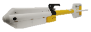 SBP SES 2000
deep36
Magneto 
300m, ø 10,1mm
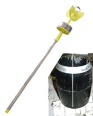 CTD &
ROV
GRAVITY CORER
2000 m
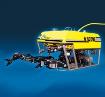 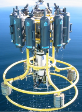 Bottle 
Nansen
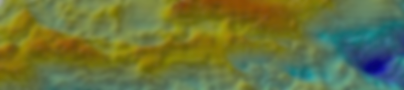 Grab Sampler
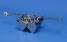 21-23 February 2018
NUKU’ALOFA
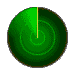 14
15TH SOUTH WEST PACIFIC HYDROGRAPHIC COMMISSION CONFERENCE
SURVEY ACTIVITIES
Conducting Hydrographic Oceanographic  Survey 
± 40 area annually (covering > 60.000 km²)

Update    > 50 % of IDN water in 2017

Priority : (Channel; Ports; Archipelagic
Sea Lanes; Busiest water/Straits)

CATZOC C - D area
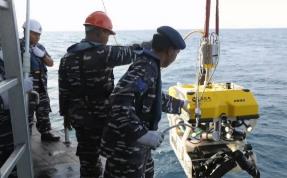 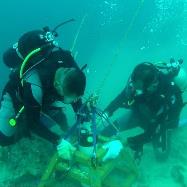 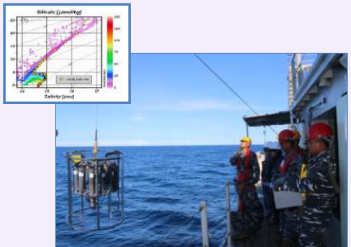 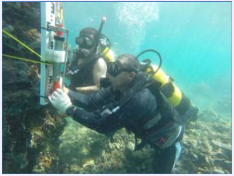 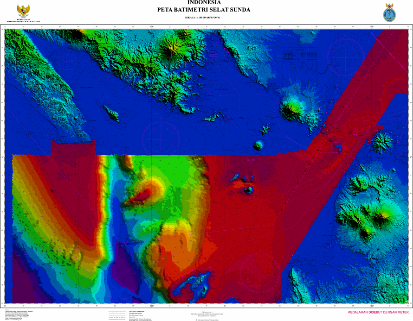 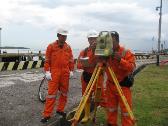 21-23 February 2018
NADI FIJI
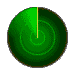 15
15TH SOUTH WEST PACIFIC HYDROGRAPHIC COMMISSION CONFERENCE
SOFTWARE DATA PROCESSING
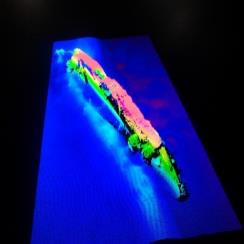 CARIS GIS 
CARIS HIPS/SIPS 
CARIS BATHY DATA BASE
CARIS HOM
CARIS S57 COMPOSER
CARIS HYDROGRAPHIC PRODUCTION DATABASE (HPD)
SEVENCS ENC TOOLS
D’KART INSPECTOR
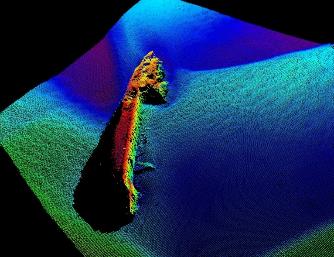 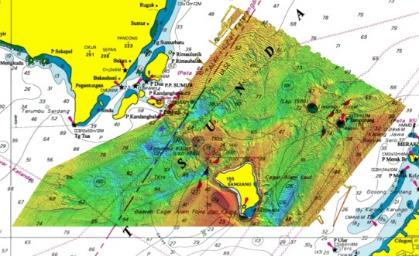 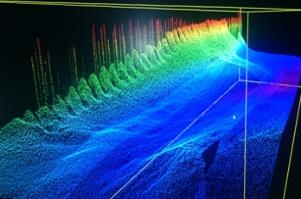 CARIS : COMPUTER AIDED RESOURCE INFORMATION SYTEM
21-23 February 2018
NADI FIJI
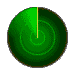 16
15TH SOUTH WEST PACIFIC HYDROGRAPHIC COMMISSION CONFERENCE
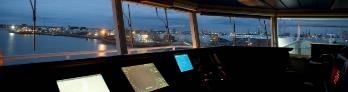 PAPER CHART AND ENC PRODUCTION
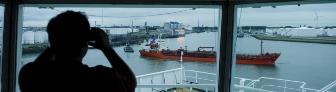 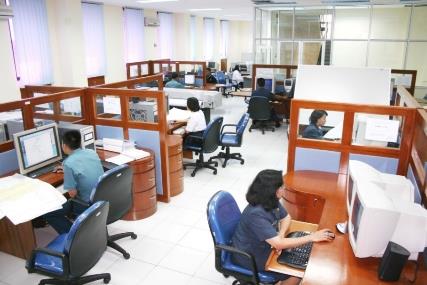 Software 
Caris Hydrographic Production 
Database
Caris S57 Composer
Caris Paper Chart Composer
Seven Cs ENC Tools
D’Kart Inspector
ECS Orca Master
ECDIS MARIS
Production 
20 Cartographers on Paper Chart
150 Numbers of Paper Charts (Reprints and New Editions)
10 Cartographers on ENC
50 Cells annually  (New Cells and New Editions)
21-23 February 2018
Nadi Fiji
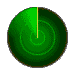 17
15TH SOUTH WEST PACIFIC HYDROGRAPHIC  COMMISSION CONFERENCE
VARIOUS  DEPTH IN INDONESIA WATER
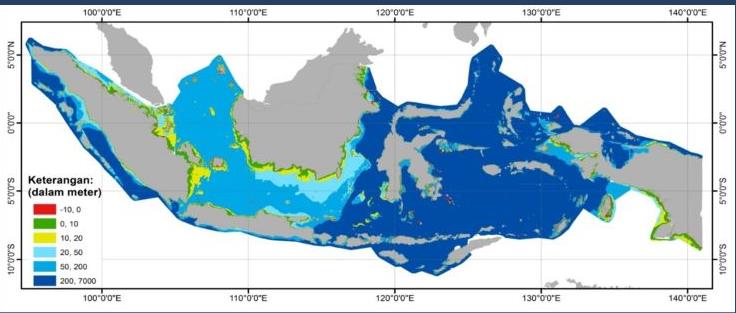 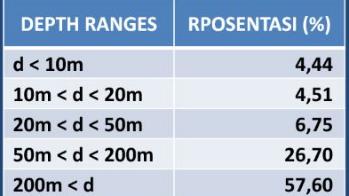 [Speaker Notes: TO SUPPORT BOTH SHIPS AND  SURVEY DETACHMENT UNITS, WE HAVE  HYDROGRAPHIC, OCEANOGRAPHIC AND METEOROLOGY EQUIPMENTS]
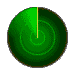 18
15TH SOUTH WEST PACIFIC HYDROGRAPHIC COMMISSION CONFERENCE
PAPERS CHART DEC  2017
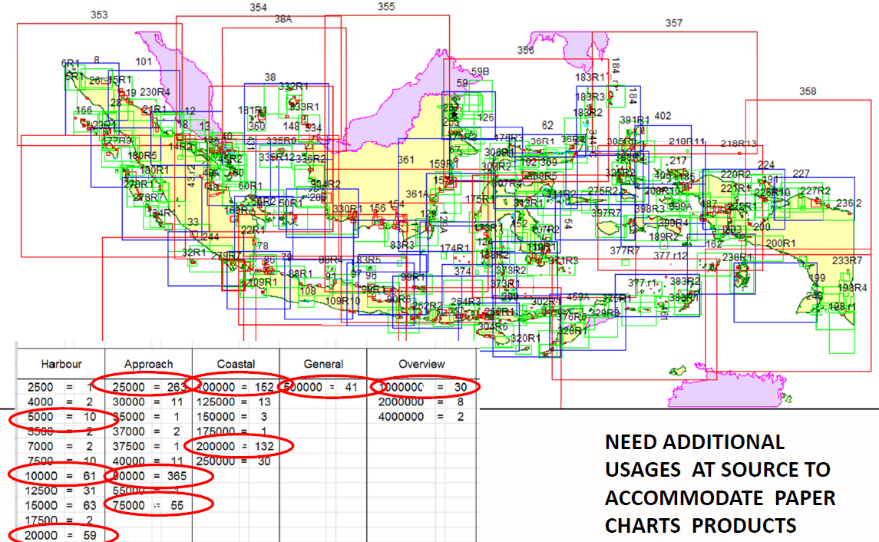 538 PC
21-23 February 2018
NADI FIJI
[Speaker Notes: UP TO NOW, PUSHIDROSAL HAD PRODUCTED 538 NUMBER OF PAPER CHRAST WITH VARIUS SCALES .]
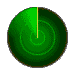 19
15TH SOUTH WEST PACIFIC HYDROGRAPHIC COMMISSION CONFERENCE
ENC COVERAGE 506 cells
GENERAL , COASTAL, 
dan > 100  Major Ports
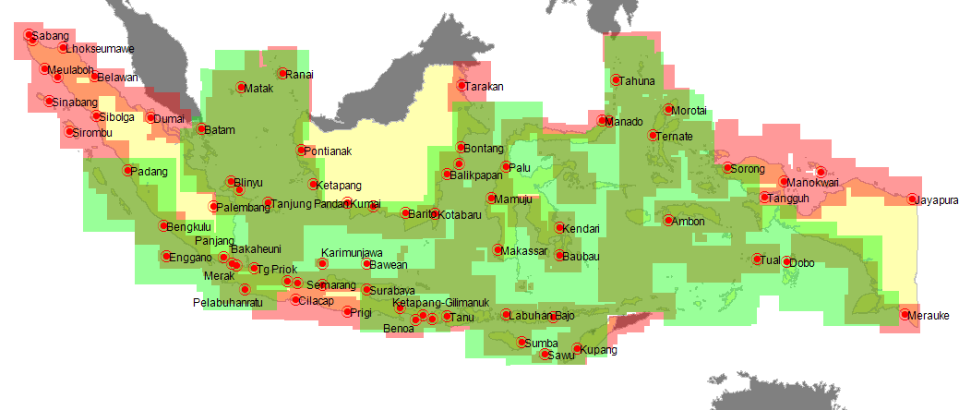 21-23 February 2018
NADI FIJI
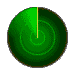 20
15TH SOUTH WEST PACIFIC HYDROGRAPHIC COMMISSION CONFERENCE
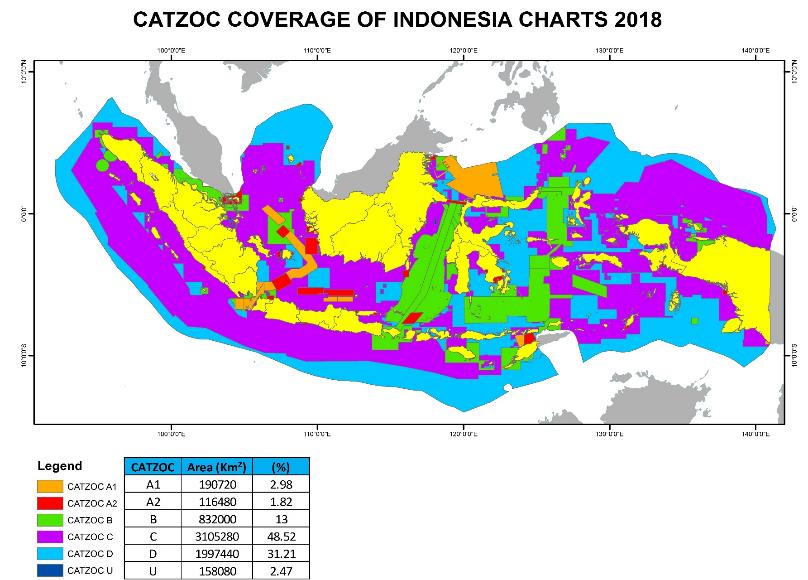 21-23 February 2018
NADI FIJI
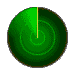 21
15TH SOUTH WEST PACIFIC HYDROGRAPHIC COMMISSION CONFERENCE
DATA PROCESSING
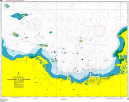 Papper
Chart
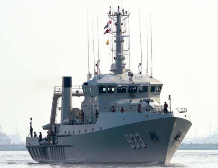 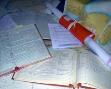 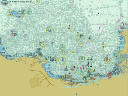 ENC
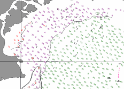 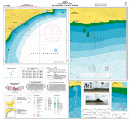 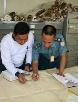 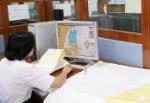 Military
Chart
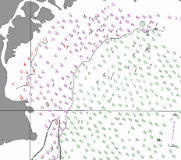 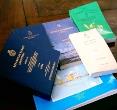 Nautical Publication
DATABASE
DATA ENTRY
COLLECTION
CHARTING PROCESS
CHART PRODUCTION
21-23 February 2018
NADI FIJI
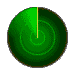 22
15TH SOUTH WEST PACIFIC HYDROGRAPHIC COMMISSION CONFERENCE
INDONESIAN’S CHART DISTRIBUTOR :
UKHO
Primar – Norwegian Hydrographic Service
C – MAP Italia
JHA (MSS ENC) – Marine Electronic Highway
     Conducting Joint Hydrographic Survey in Malacca Singapore Strait
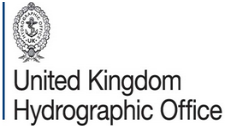 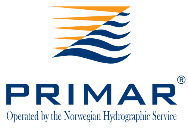 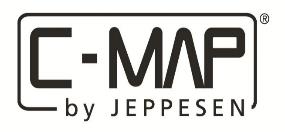 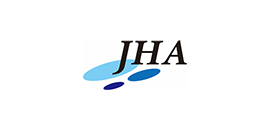 21-23 February 2018
NADI FIJI
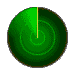 23
15TH SOUTH WEST PACIFIC HYDROGRAPHIC COMMISSION CONFERENCE
of
Production
CHARTS
PUBLIC SERVICES
NAUTICAL CHARTS    											: 538 NUMBERS 
ENC	    																		: 506   CELL
THEMATIC MAPS													: 225 NUMBERS
		BATHYMETRIC CHARTS 											     :   33 NUMBERS
		MAGHNETIC CHARTS 													:   29 NUMBERS
		ECONOMIC EXCLUSIVE ZONE CHARTS 	 						:   17 NUMBERS
		BASE POINTS CHARTS 	 											:   65 NUMBERS
		GENERAL BATHYMETRIC CHART OF THE OCEAN (GEBCO) 	:   16 NUMBERS
		NATIONAL MARINE ENVIROMENT MAPS						 	:   44 NUMBERS
		INDONESIAN COASTAL ENVIROMENT MAPS						:   COVERING 10 PROVINCES
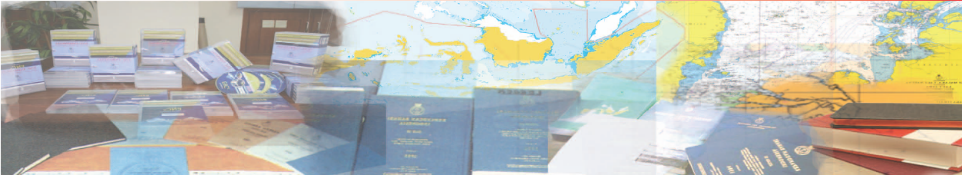 21-23 February 2018
NADI FIJI
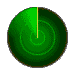 24
15TH SOUTH WEST PACIFIC HYDROGRAPHIC COMMISSION CONFERENCE
Nautical
PUBLICATION
weekly
annual
annual
annual
every 5 years
annual
annual
annual
annual
annual
annual
annual
annual
annual
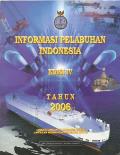 NOTICES TO MARINERS:
NAUTICAL ALMANAC:
TIDE TABLES :
TIDAL STREAM TABLES :
SURFACE CURRENT CHART :
 LIST OF LIGHTS :
PORT INFORMATION :
SAILING DIRECTIONS :
MARINE ENVIRONMENT INFORMATION:
MINE AREAS  TABLES:
WRECK LIST   :
RADIO NAVIGATIONAL WARNINGS:
INDONESIAN WATERS WEATHER CHARTS :
TRACK AND DISTANCE BOOK:
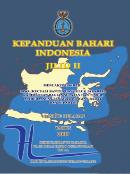 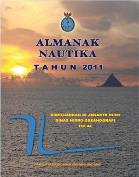 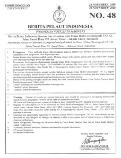 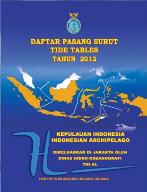 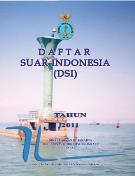 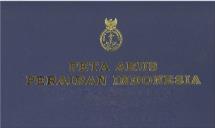 21-23 February 2018
NADI FIJI
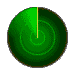 25
15TH SOUTH WEST PACIFIC HYDROGRAPHIC COMMISSION CONFERENCE
DEVELOPMENT INDONESIAN MARINE GEOSPATIAL INFORMATION CENTER (IMGIC) AS  IMPLEMENTATION OF MSDI
I
M
G
I
C

P
O
RTAL
INDONESIAN ARMFORCES
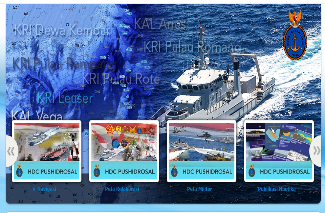 INDONESIAN NAVY
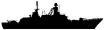 GEOSPATIAL INTELEGENT
SAFETY OF NAVIGATION
MARINE ENVIRONMENT PROTECTION
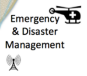 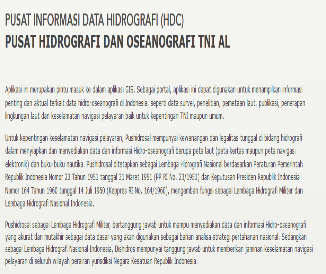 INTEGRETED COASTAL ZONE MANAGEMENT
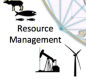 MARINE  RESOURSES EXPLORATION AND EXPLOITATION
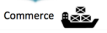 MARITIME BOUNDARY DELIMITATION
MARINE RESEARCH
PUBLIC SERVICES
21-23 February 2018
NADI FIJI
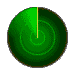 26
15TH SOUTH WEST PACIFIC HYDROGRAPHIC COMMISSION CONFERENCE
INDONESIAN MARINE GEOSPATIAL INFORMATION CENTER (IMGIC)
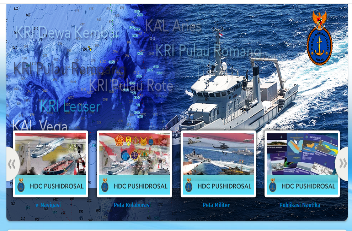 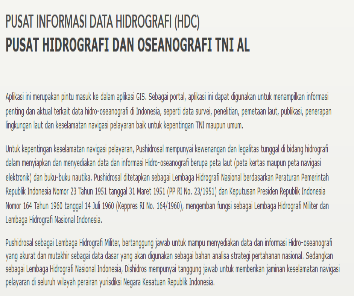 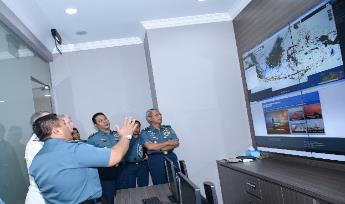 http://hdc.dishidros.tnial.go.id
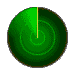 27
15TH SOUTH WEST PACIFIC HYDROGRAPHIC COMMISSION CONFERENCE
IMGIC CONTRIBUTION
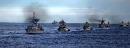 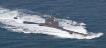 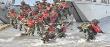 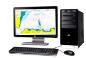 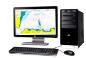 PUSHIDROSAL
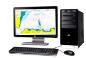 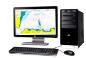 MILITARY PURPOSE
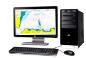 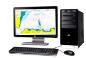 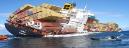 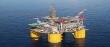 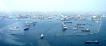 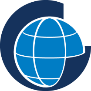 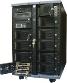 NSDI
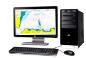 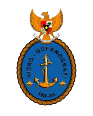 PUBLIC SERVICE
BACK UP
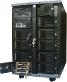 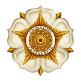 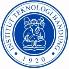 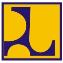 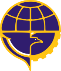 HDC-MSDI
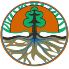 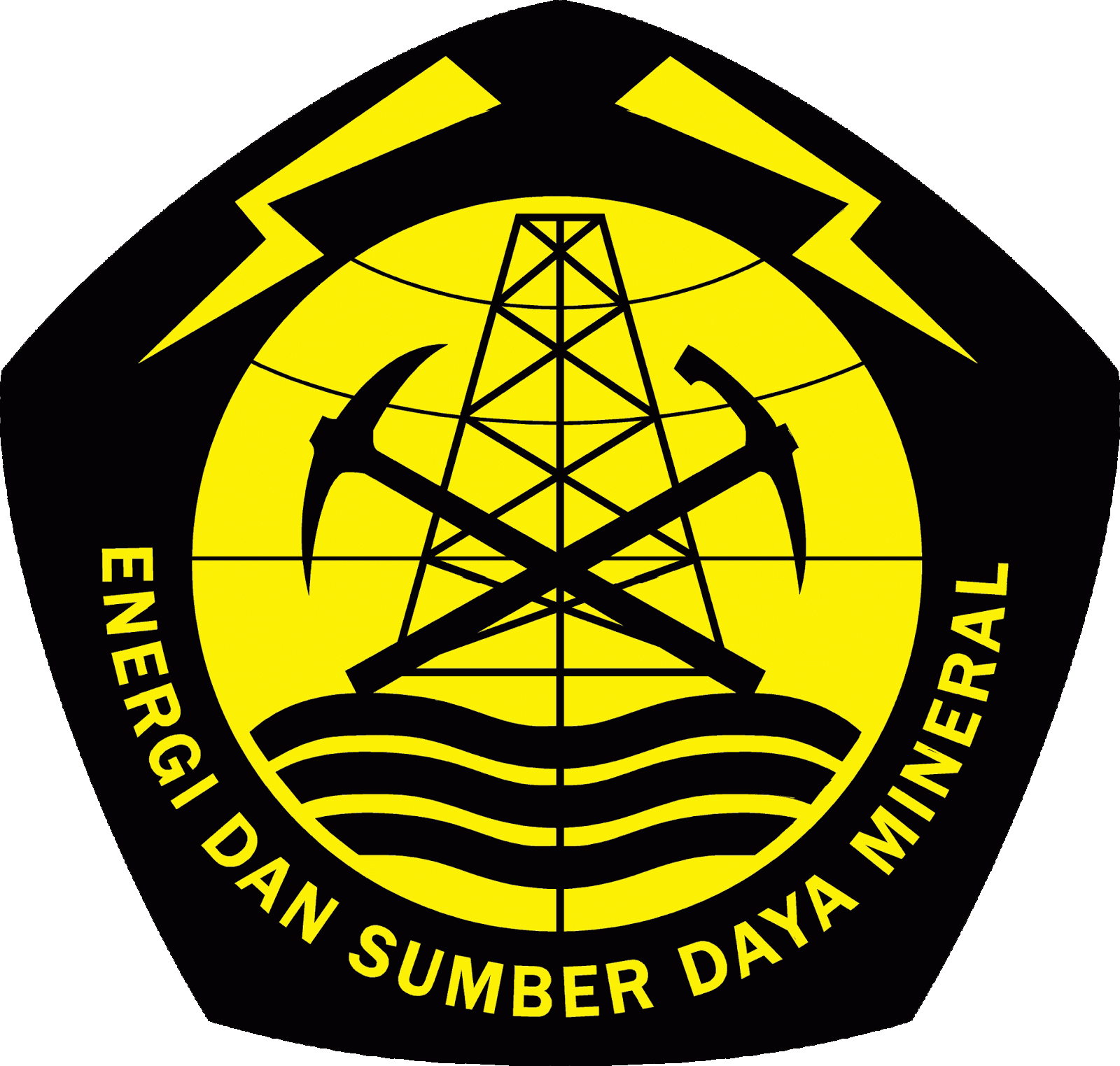 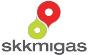 21-23 February 2018
NADI FIJI
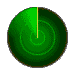 28
15TH SOUTH WEST PACIFIC HYDROGRAPHIC COMMISSION CONFERENCE
EAST ASIA HYDROGRAPHIC COMMISSION
1999 – 2000  Chairman of EAHC
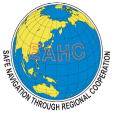 EAHC TRAINING ACTIVITIES IN INDONESIA
Training in ENC Production – 2010
Training in Maritime Delimitation -2014
Training in Seabed Classification – 2015
Training in Hydrographic Survey For Disaster Management and Relief 2017
Pushidrosal also become member state of East Asia Hydrogphic Commission (EAHC) and an active as Republic of Indonesia delegation on the several international organization such as International Maritime Organization (IMO), Inter-Government Oceanographic Commission (IOC), United Nations Conference on Standardization of Geographical Names (UNCSGN) and United Nations Group of Experts on Geographical Names (UNGEGN).
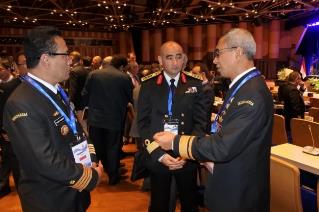 21-23 February 2018
NADI FIJI
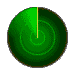 29
15TH SOUTH WEST PACIFIC HYDROGRAPHIC COMMISSION CONFERENCE
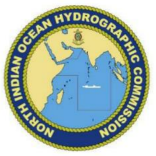 NORTH INDIAN OCEAN HYDOGRAPHIC COMMISSION
(NIOHC)
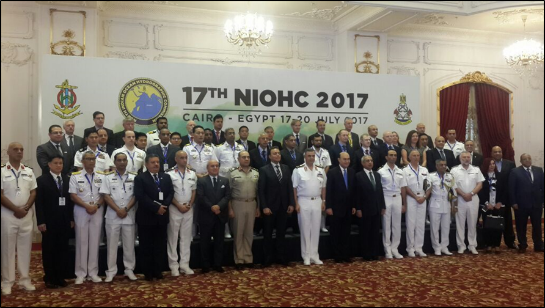 PUSHIDROSAL ATTENDED THE 17TH NORTH INDIAN OCEAN HYDROGRAPHIC COMMISSION MEETING, CAIRO EGYPT, 17 – 20 JULY 2017.
APPROVAL FROM NIOHC MEMBERS AS FULL MEMBER OF NIOHC
21-23 February 2018
NADI FIJI
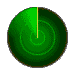 30
15TH SOUTH WEST PACIFIC HYDROGRAPHIC COMMISSION CONFERENCE
REQUEST PARTICIPATE AT SWPHC AS A MEMBER
The geographic position of Indonesia, our maritime jurisdiction which span to the Australian Water in Arafuru Sea and Indian Ocean. The Indonesian territory stretches along nearly 6.100 Nm from West Java to Southern Papua (Merauke) And also span to Palau water in the Pacific Ocean.
Harmonizing ENC Product 
Hydrography capacity building.
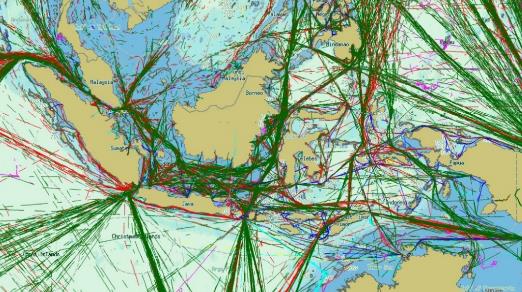 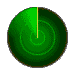 3
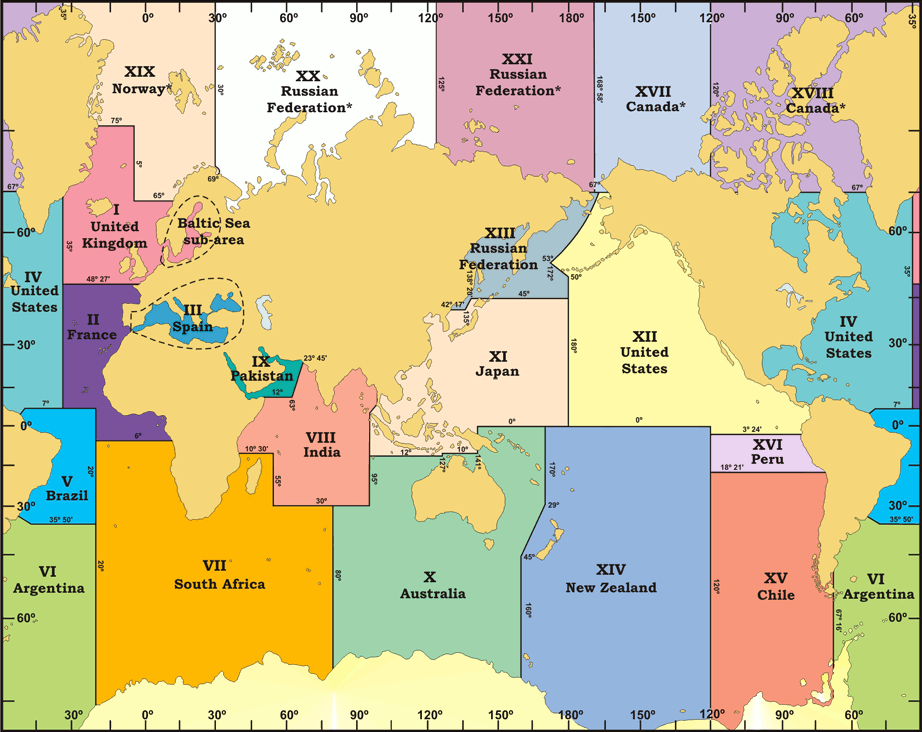 WORLD NAVAREA
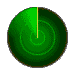 4
PROPOSED FOR PERMANENT MEMBER OF SWPHC.
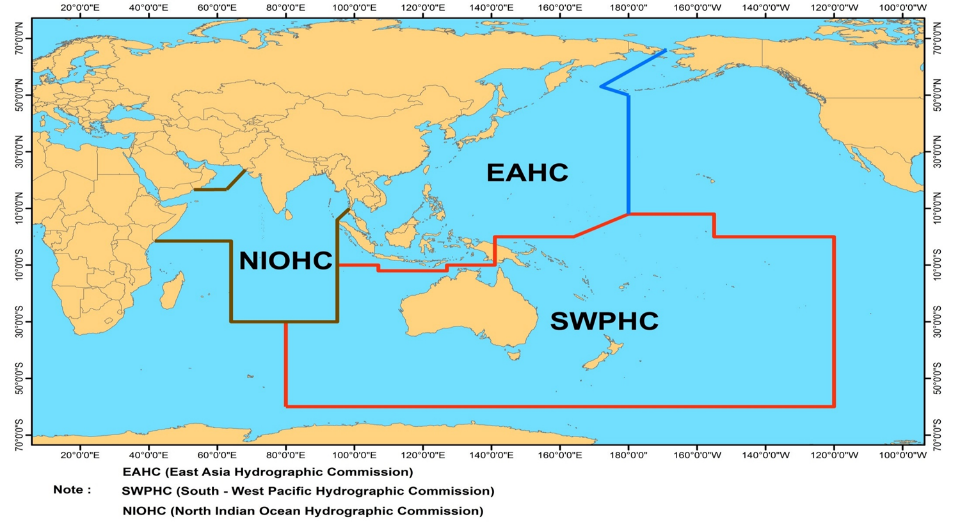 SHARING INFORMASI & TECH
REGIONAL ENC & MSDI (HARMONIZATION OF ENC)
EXCHANGE EXPERT
15TH SOUTH WEST PACIFIC HYDROGRAPHIC COMMISSION CONFERENCE
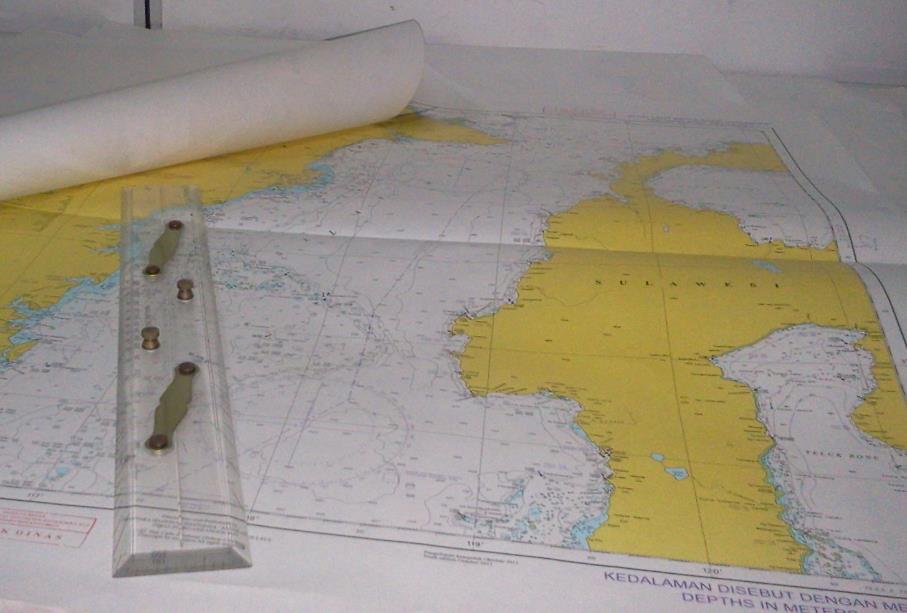 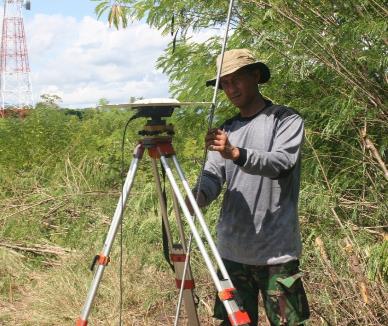 Thank YOU
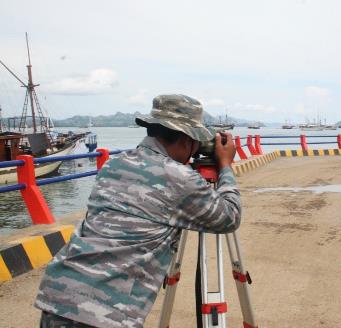 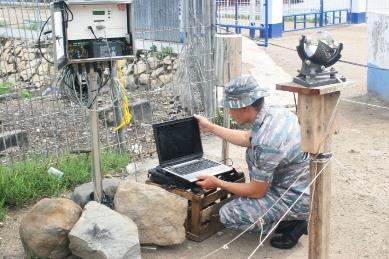 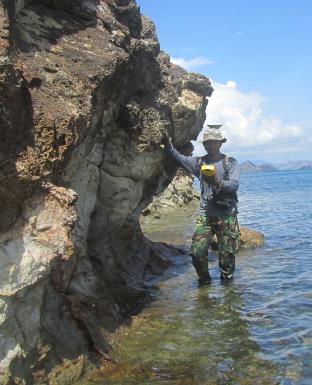 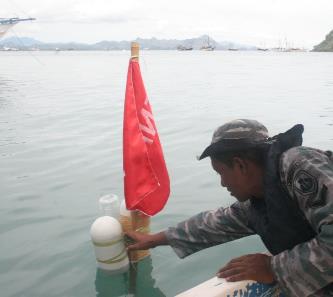 Terimakasih
JL. PANTAI KUTA V/1 ANCOL TIMUR
JAKARTA UTARA 14430
Phone. (62) (21) 64714810,64714819 Fax : (62) (21)  64714809, 64714819
Website: www.dishidros.go.id
e-mail : infohid@pushidrosal.id
21-23 February 2018
NUKU’ALOFA